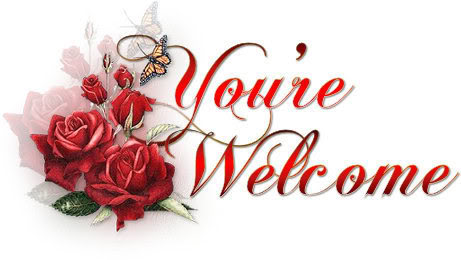 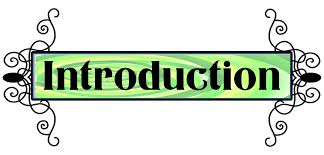 Md. Mominul Islam
Assistant teacher
Dattagati Girls High School,
Abhaynagar, Jashore.
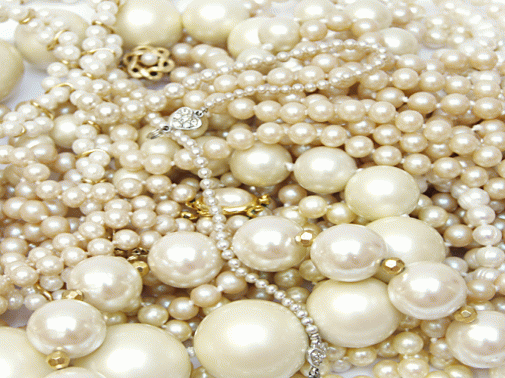 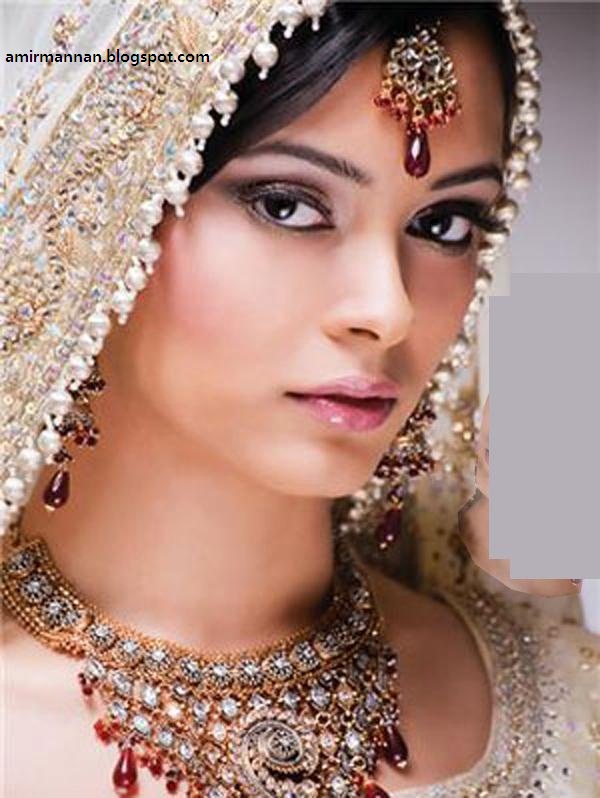 What do you see in the picture ?
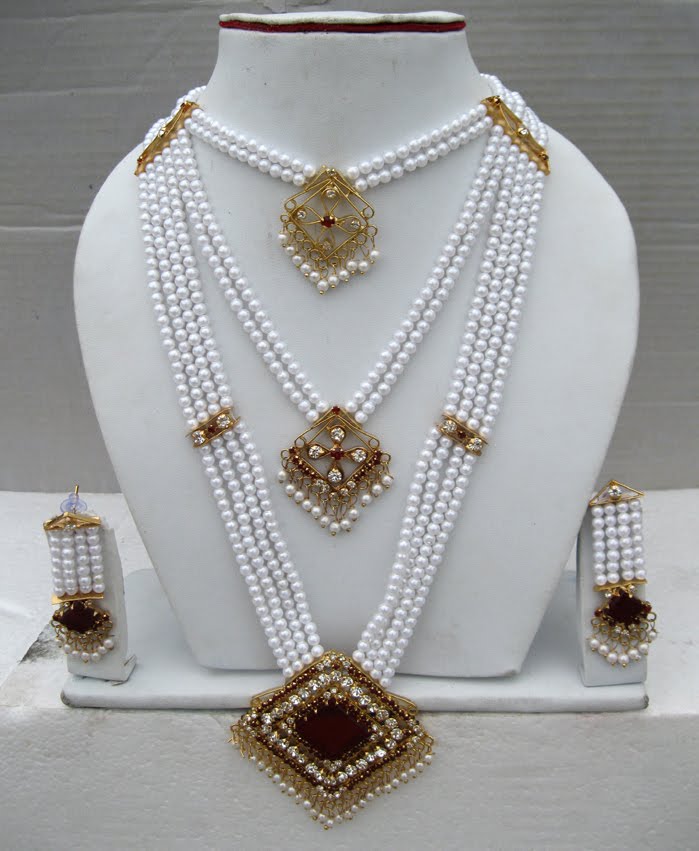 What are the uses  of these?
What are these made of ?
Lesson Declaration .
Today we will learn about 
 Pearls ! Pearls! Pearls !
English For Today .
Class -8
Lesson -1
Unit -7
Learning outcomes -----
By the end of the lesson learners will be able to-
Describe the picture (Listening &speaking skill)
Read the text 
Write the answers of the questions& information in the table .
Word meaning .
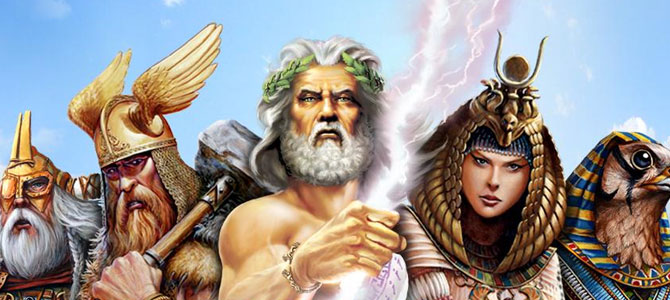 Mythology
(Noun)
Ideas or facts that many people  believe but  that are not true .
There are many stories on Greek mythology .
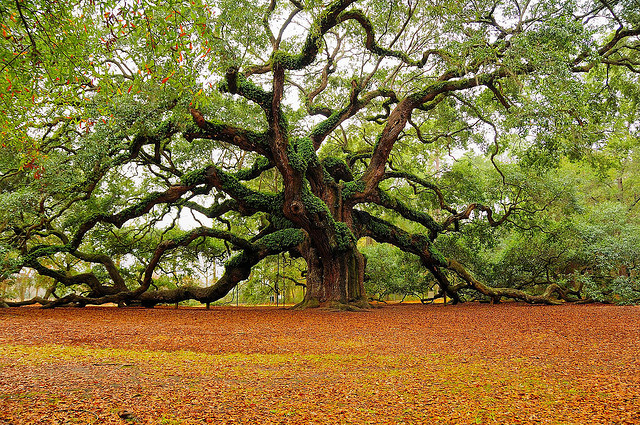 Ancient(Adjective)
Very old
We can  see the ancient tree in our village
Dissolve(Verb)
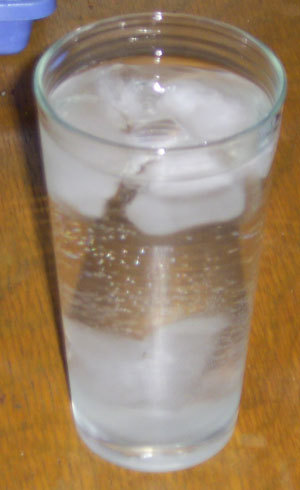 Absorb or vanish
Ice is dissolving in water .
Unparalleled(Adj)
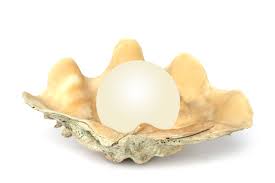 unique
The pearl is unparalleled to look at
Look at the picture and  Can you say when the first pearl was discovered by human being ?
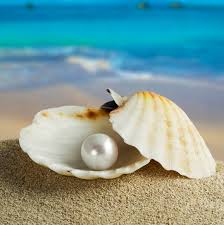 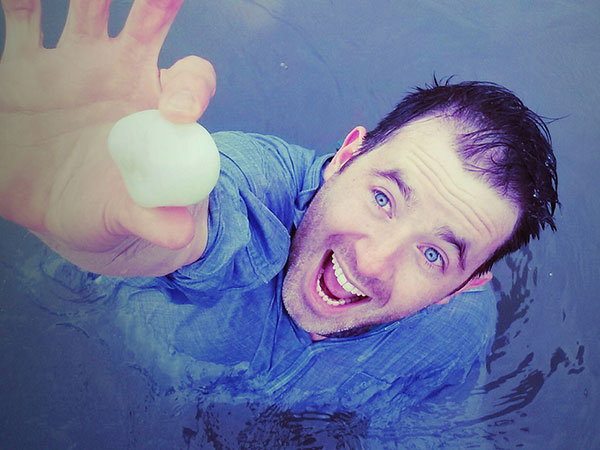 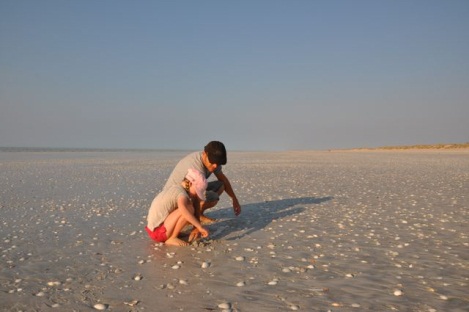 Who thought pearls as a sign of love and respect  for the entire nation ?And what did she do for that ?
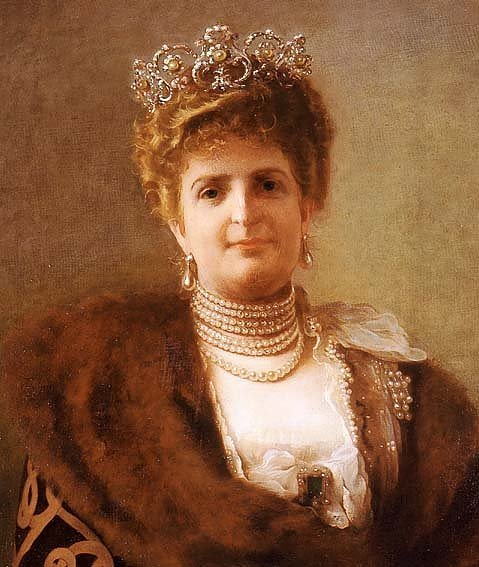 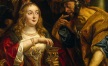 What did ancient Egyptian think about  the pearls ?
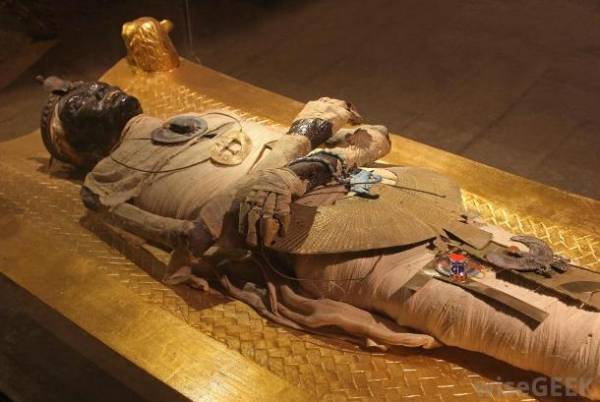 What did the Greek think about the pearls ?
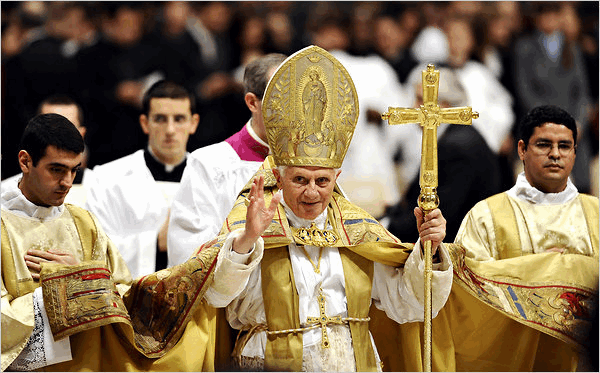 What do you see here ?
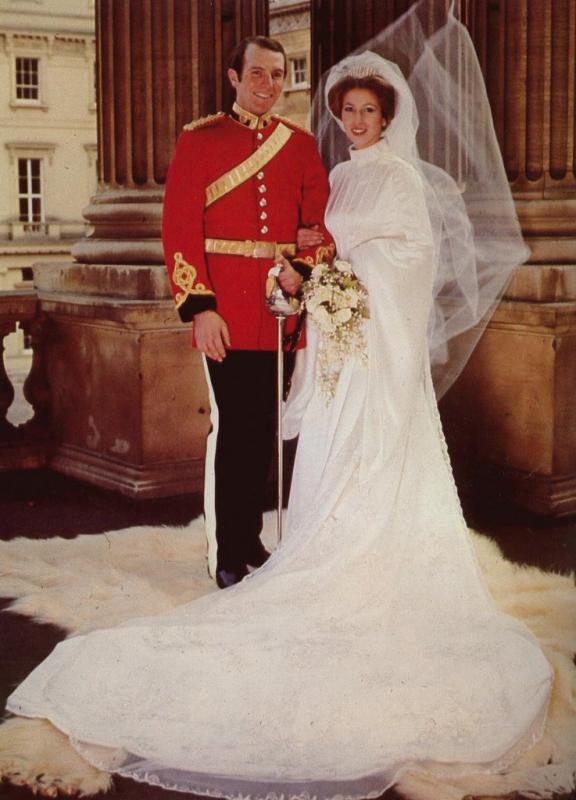 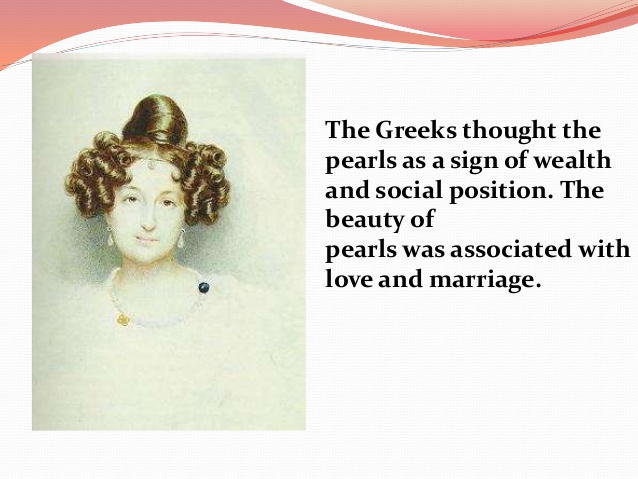 What did the ancient Roman  think  about the pearls ?
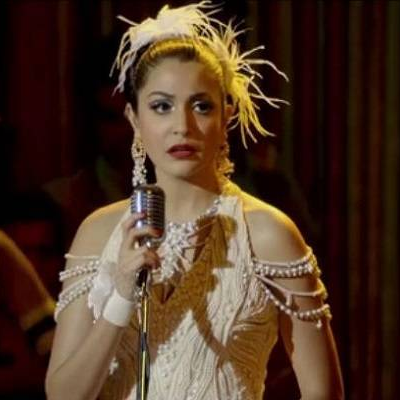 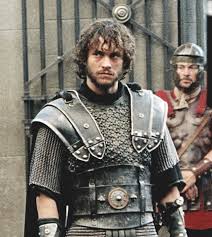 Make groups  with 4 ss &  write the answer of the questions in section B . You have 7 minutes  time . Then check with me .
Yes , because  people used to search for food at different places like forest ,river ,  sea  shore etc .
2.It was valued so much for it’s shine .
3. The knight thought pearls would bring victory for them .
Make pairs for section C. Read the text B again and write the information in the table. You have 10 minutes . Then check  with me.
Home work
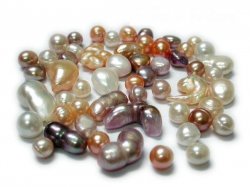 Write a paragraph on Pearls  explaining it’s uses  of ancient and present times ..
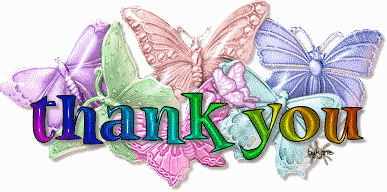